SimulationCellerityExposition
Site  : 
PIERRELAYE_VILLE_00002772W19-20
Adresse :
Rue Émile Zola
Pierrelaye 95480
DOR IDF/DRM/IAP
Plan de situation
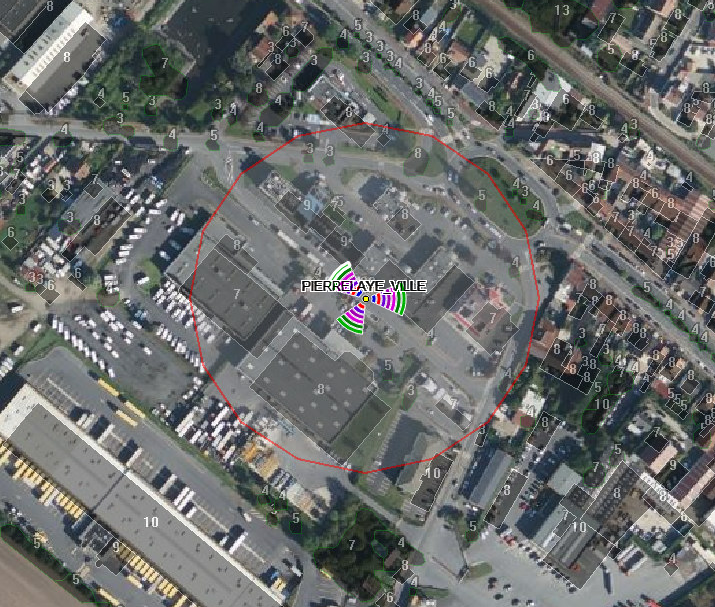 100m
310°
90°
210°
Etablissements particuliers
100m
Tableau des puissances appliquées :
Représentation du niveau de champ simulé à 1,5 m par rapport au solAntennes à faisceau fixe
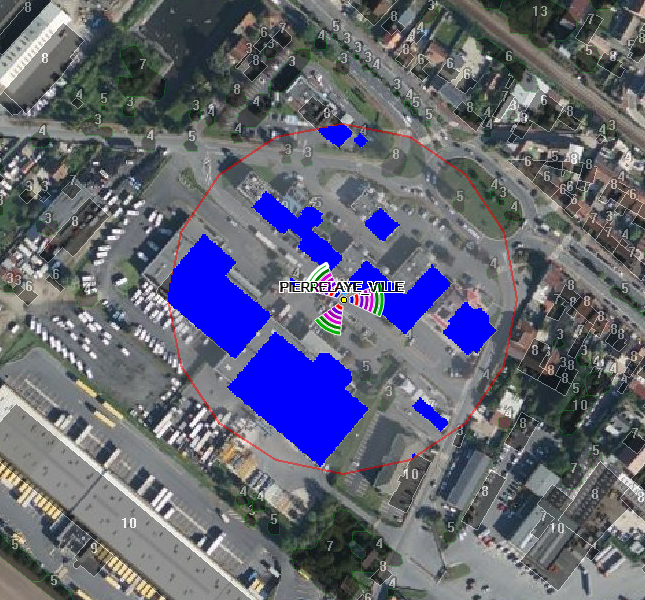 À 1,5 m du sol, le niveau maximal calculé est compris entre 0 et 1 V/m.
310°
90°
210°
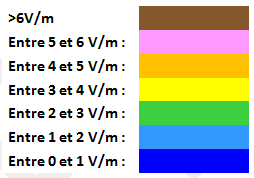 Fond de carte (photo aérienne), source : bing. Logiciel de simulation Cellerity, éditeur Orange Labs
Représentation du niveau de champ simulé à 1,5 m par rapport au solAntennes à faisceaux orientables
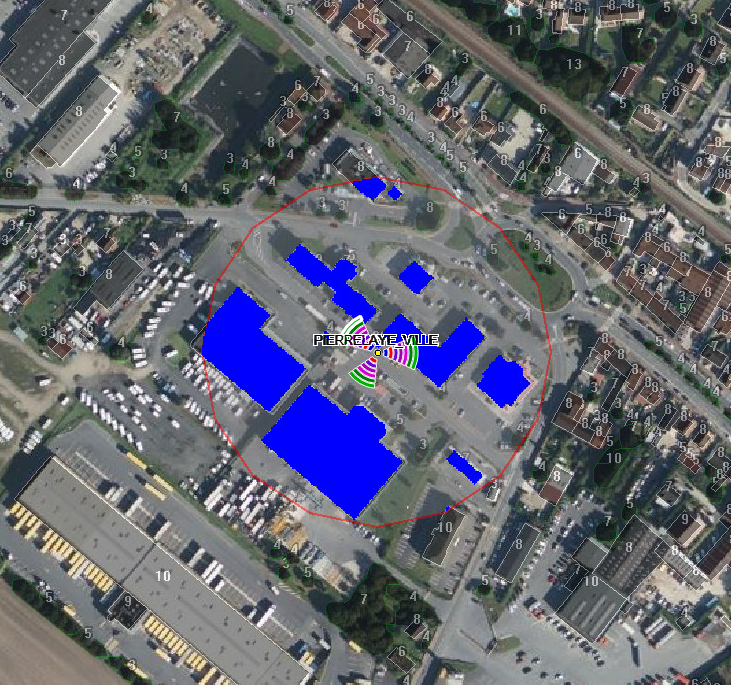 À 1,5 m du sol, le niveau maximal calculé est compris entre 0 et 1 V/m.
310°
90°
210°
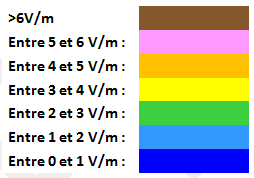 Fond de carte (photo aérienne), source : bing. Logiciel de simulation Cellerity, éditeur Orange Labs
Simulations à différentes hauteurs – antennes à faisceau fixe
Azimut 90 °
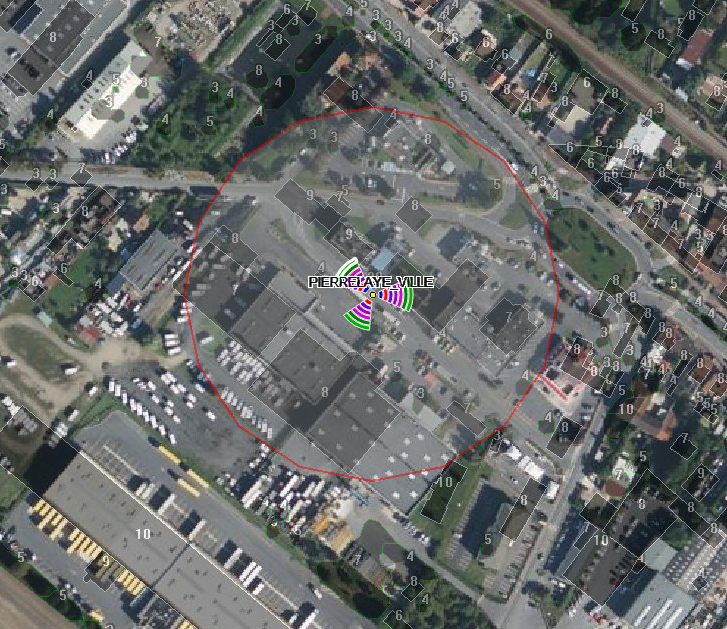 Pour l’antenne à faisceau fixe dans l’azimut 90°, le niveau maximal calculé est compris entre 1 et 2V/m. La hauteur correspondante est de 10.50m.
90°
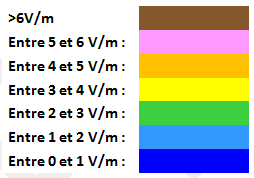 Simulations à différentes hauteurs – antennes à faisceau fixe
Azimut 210°
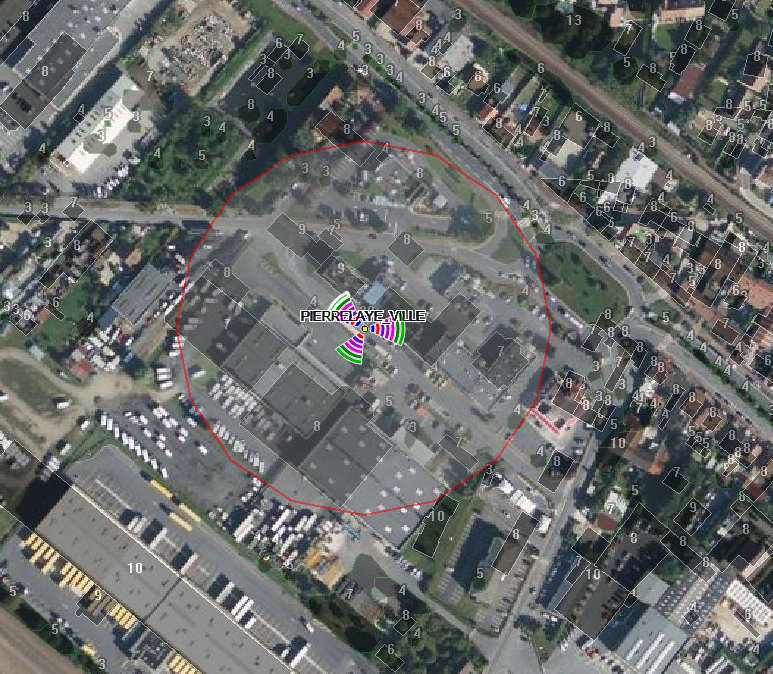 Pour l’antenne à faisceau fixe dans l’azimut 210°, le niveau maximal calculé est compris entre 1 et 2V/m. La hauteur correspondante est de 10.5m.
210°
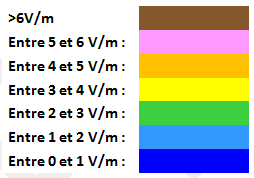 Simulations à différentes hauteurs – antennes à faisceau fixe
Azimut 310 °
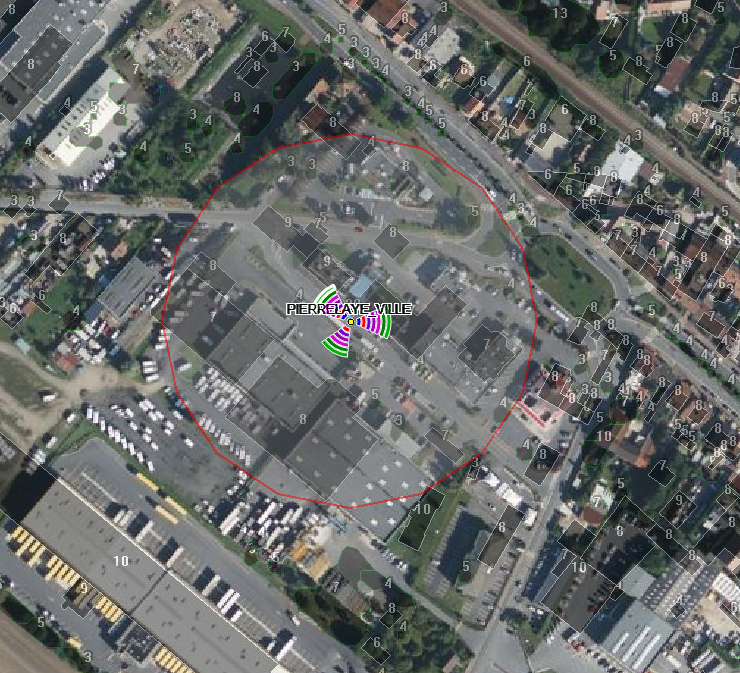 Pour l’antenne à faisceau fixe dans l’azimut 310°, le niveau maximal calculé est compris entre 1 et 2V/m. La hauteur correspondante est de 10.50m.
310°
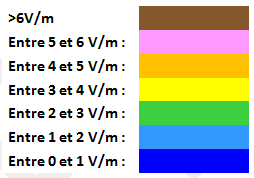 Simulations à différentes hauteurs – antennes à faisceaux orientables
Azimut 90 °
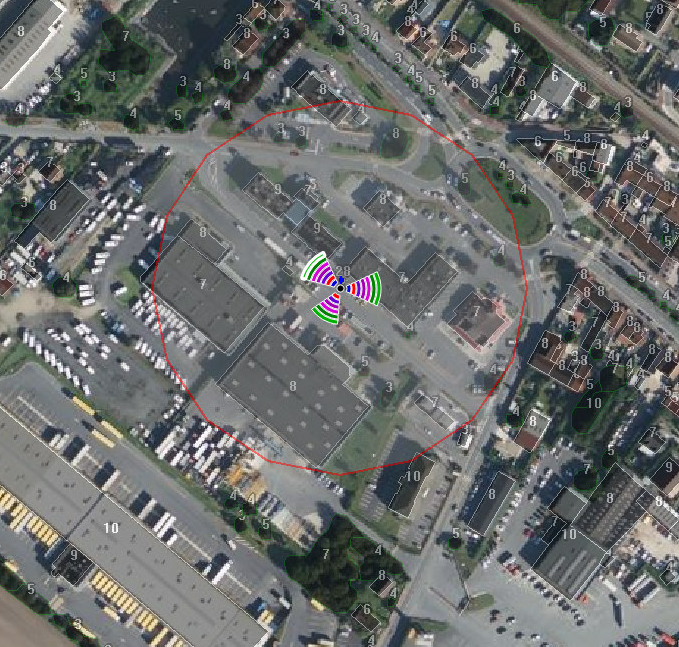 Pour l’antenne à faisceaux orientables dans l’azimut 90°, le niveau maximal calculé est compris entre 0 et 1 V/m. La hauteur correspondante est de 10.50m.
90°
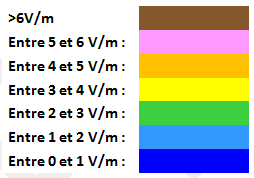 Simulations à différentes hauteurs – antennes à faisceaux orientables
Azimut 210 °
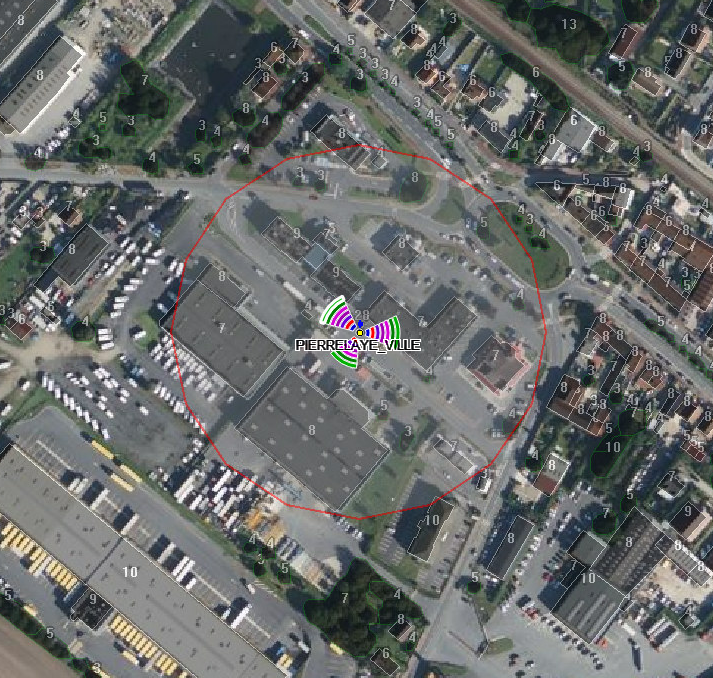 Pour l’antenne à faisceaux orientables dans l’azimut 210°, le niveau maximal calculé est compris entre 0 et 1 V/m. La hauteur correspondante est de 10.50m.
210°
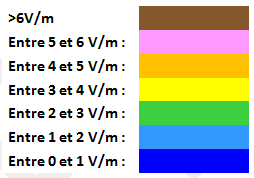 Simulations à différentes hauteurs – antennes à faisceaux orientables
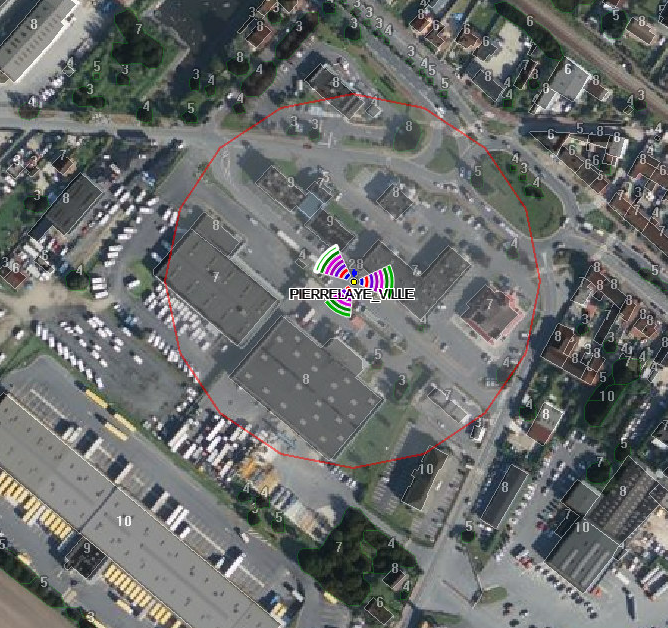 Azimut 310 °
Pour l’antenne à faisceaux orientables dans l’azimut 310°, le niveau maximal calculé est compris entre 0 et 1 V/m. La hauteur correspondante est de 10.50m.
310°
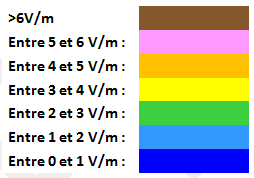 Conclusion
Les simulations en espace libre indiquent les niveaux maximums suivants par antenne à faisceau fixe:
Les simulations en espace libre indiquent les niveaux maximums suivants par antenne à faisceaux orientables: